Administración 2012 - 2015
Secretaría de Servicios Públicos
Informe mensual, Diciembre 2014
Nota: Las cifras mostradas en el presente informe pueden variar debido a las fechas de corte.
Dirección de Limpia
El tonelaje total de SETASA del año 2013 es de 39,731 toneladas tomando en cuenta que empezaron con la recolección en el municipio el 15 de Abril  con 6 unidades; para el 22 de Mayo se contaba con 16 unidades con dos turnos diarios.
El tonelaje total de SETASA del año 2014 es de 64,413 toneladas siendo que ya se cuenta con la recolección de Ejidos y Haciendas en los límites del municipio que el año pasado no se les recolectaba.
TONELAJE  SETASA 2013-2014
Dirección de Limpia
Las colonias que se visitan hoy en día por parte del Municipio son 7 colonias en la zona Centro con 3 frecuencias de recolección a la semana. Los mismos camiones municipales brindan apoyo con descacharrizaciones.
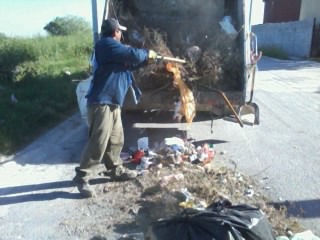 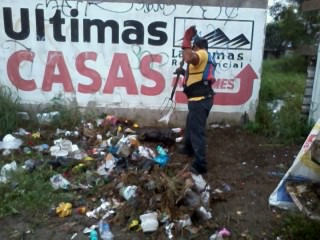 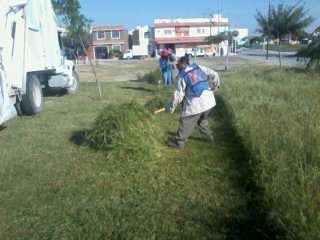 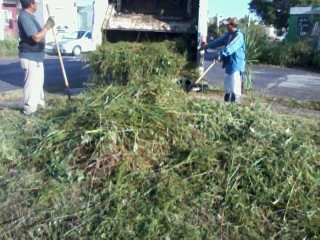 TONELAJE  MUNICIPIO 2013-2014
Dirección de Limpia
Comparativo de descacharrizaciones 2013 vs 2014, número de colonias y tonelajes.
Descacharrizaciones 2013-2014
Dirección de Limpia
Control de Evidencia Diciembre 2014
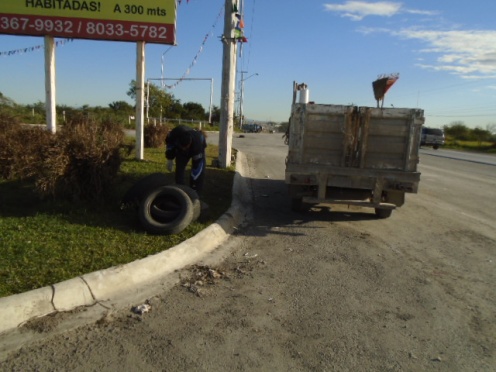 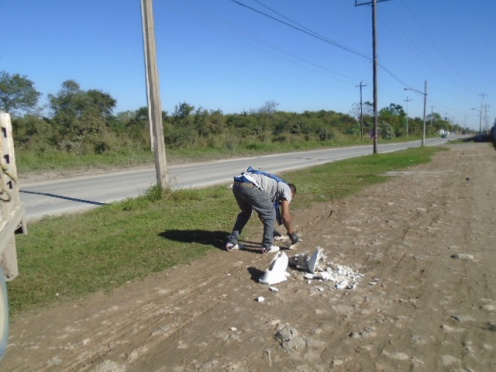 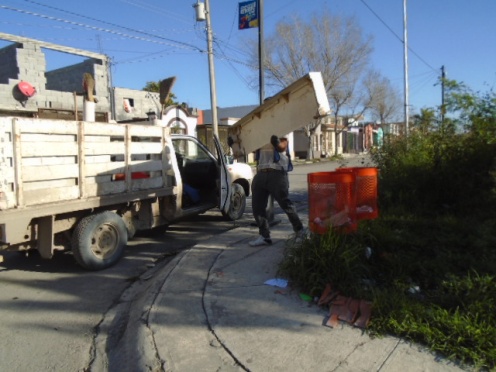 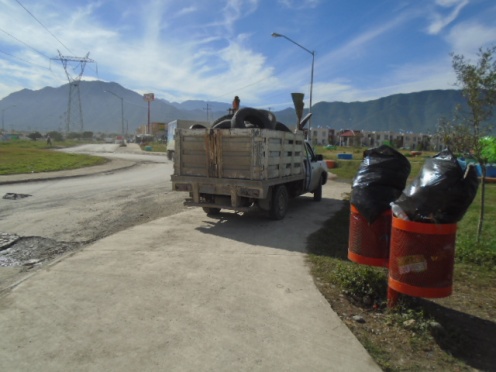 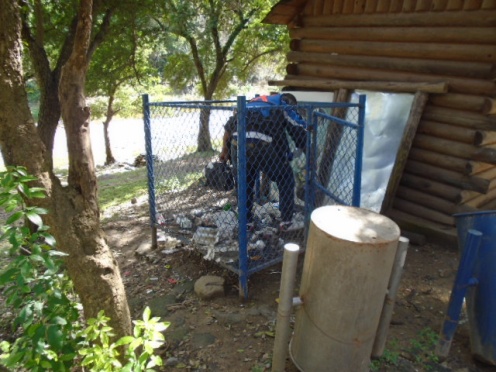 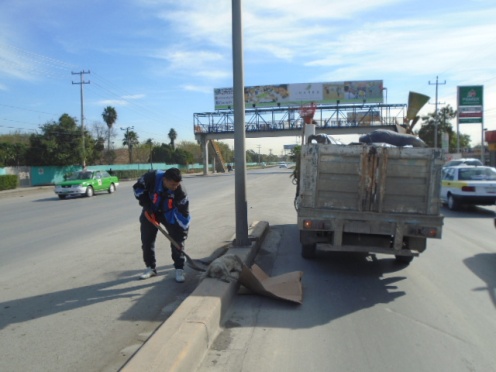 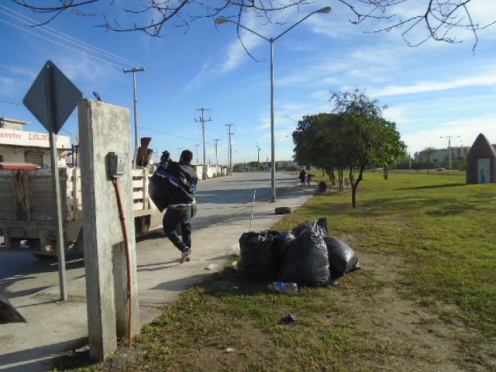 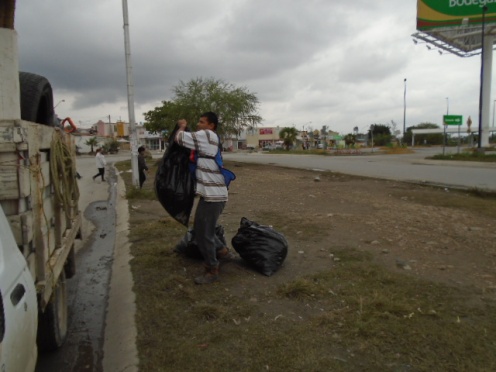 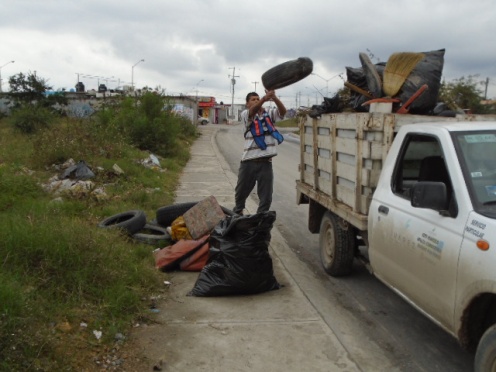 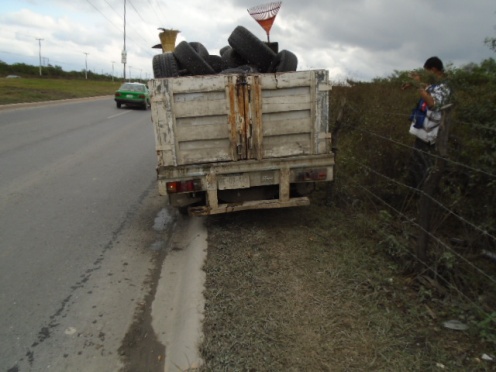 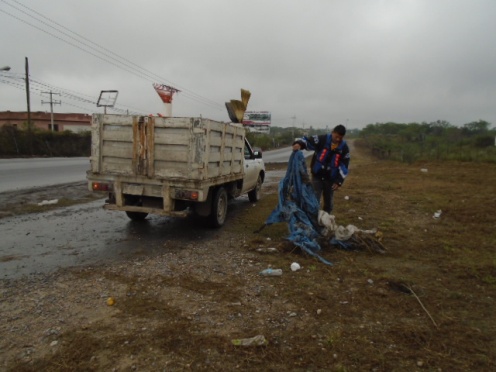 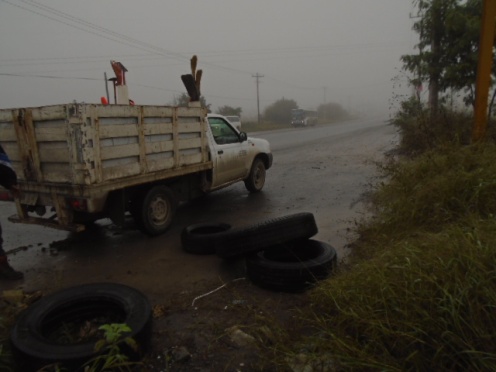 BARRIDO MANUAL DICIEMBRE 2014.
Acciones en colonias.
San Miguelito
Colinas del Sol
Los  Huertos
Valles del Virrey
Las Quintas
Zona Centro
Héroes del Nacozary
Real de San José
Inf. Benito Juárez
Los Reyes
Villas de San Juan
Villas de San José
Los Naranjos
Portal de San Roque
Hacienda Real
Monte Verde
Colinas de San Juan
La Morena
Arcadia
Santa Mónica 9º
Los rehiletes
Valle Real
Ex Hda el Rosario
Valle Sur
Los Cometas
Pedregal de Santa Mónica
Quintas las Sabinas
El Sabinal
Villas de Oriente
Santa Lucía
Las acciones totales mes de Diciembre: 44.
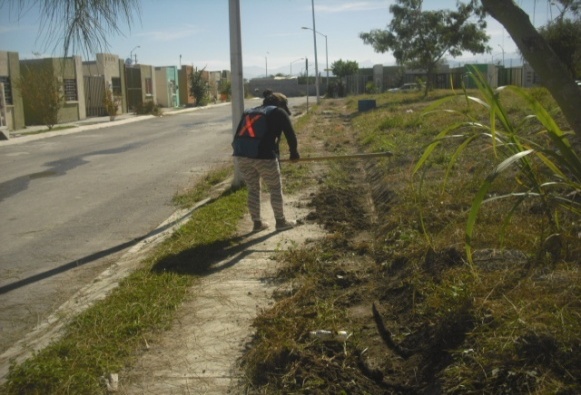 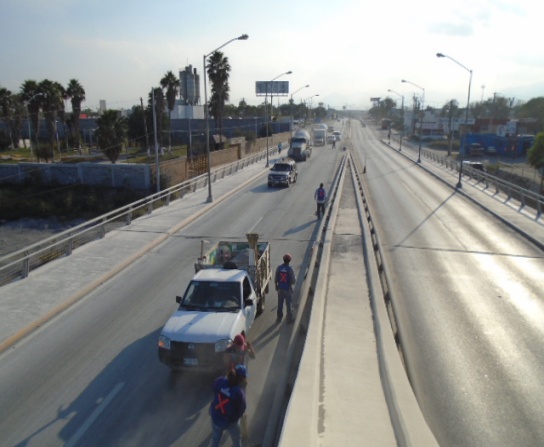 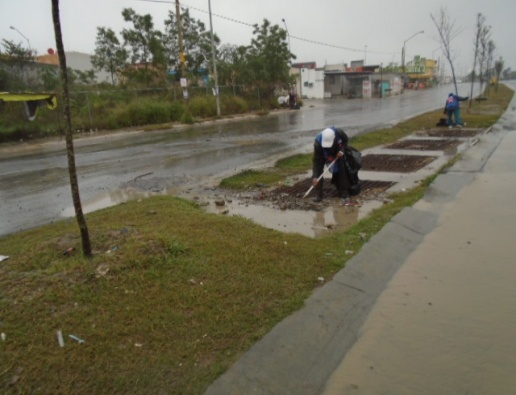 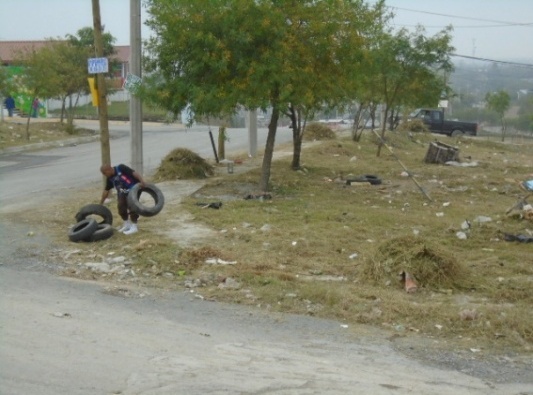 Dirección de Limpia
La Dirección de Limpia con el abastecimiento de agua hoy en día, le brinda el servicio a 647 viviendas con 2,921 habitantes en 18 colonias aproximadamente, con 5 pipas con una efectividad del 100 % .
Los litros de agua suministrados en el año 2014: 44,883,000 lts.
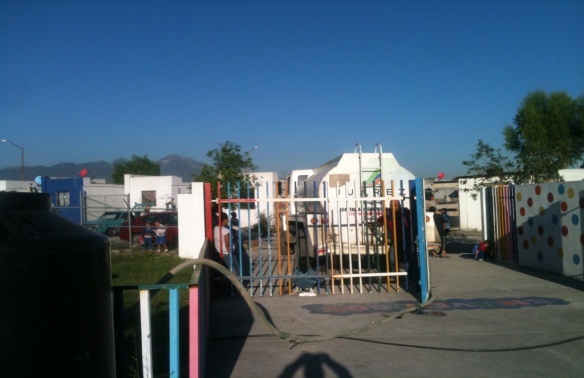 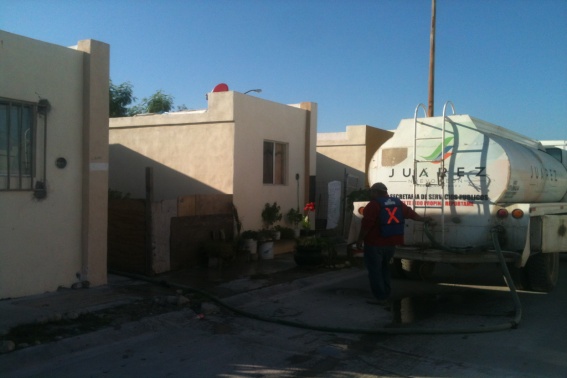 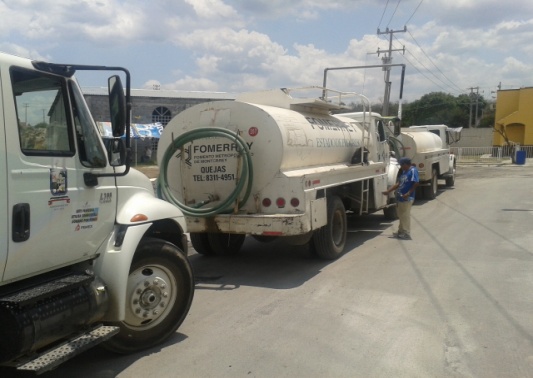 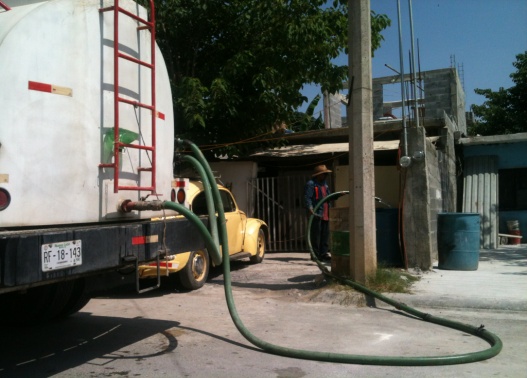 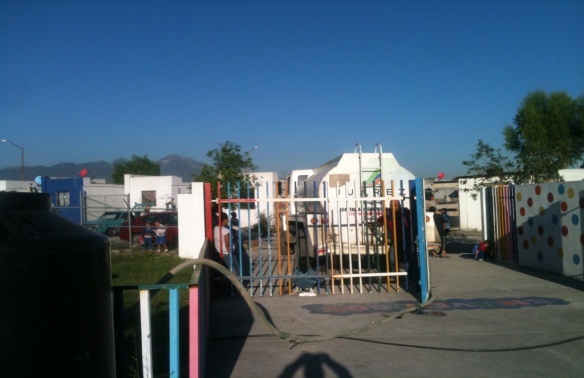 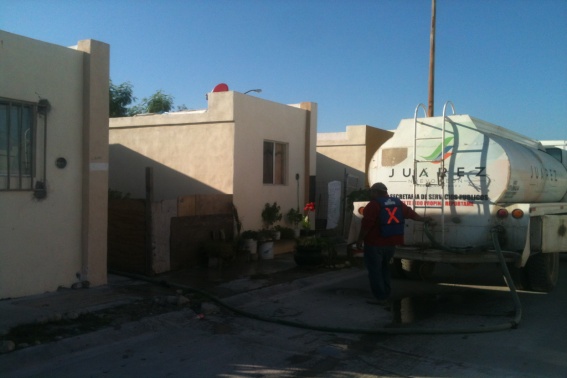 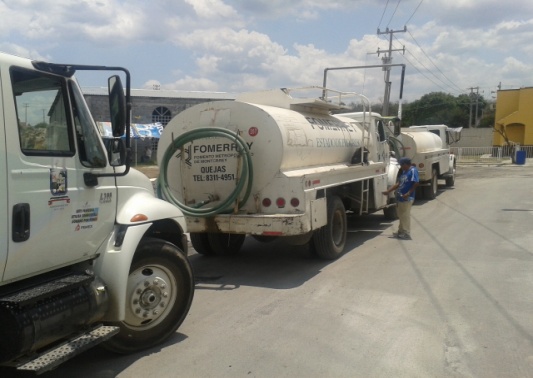 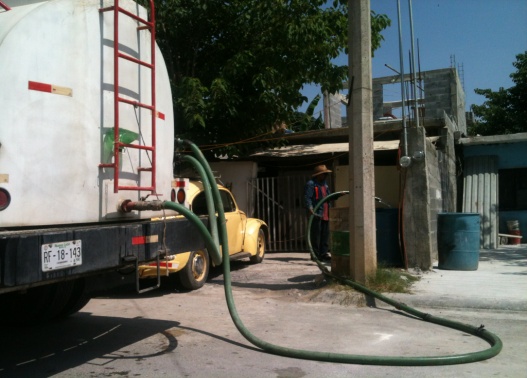 ABASTECIMIENTO DE AGUA 2014
Dirección de Parques, Ornato y Forestación.
Control de Deshierbe Anual
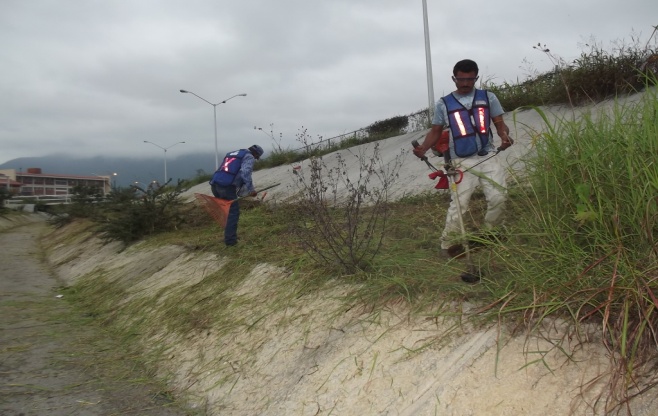 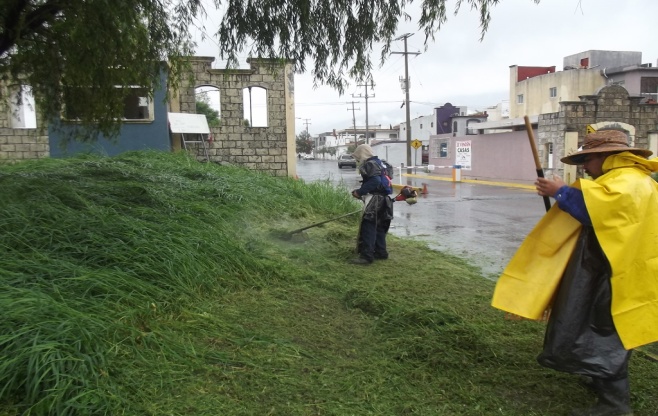 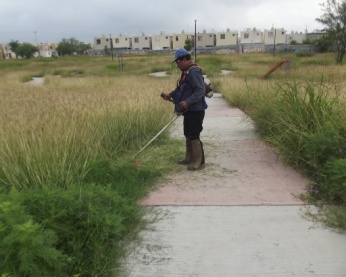 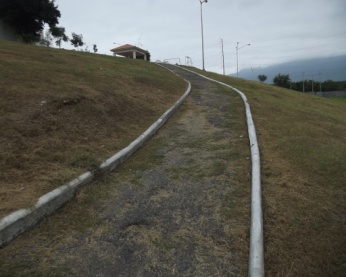 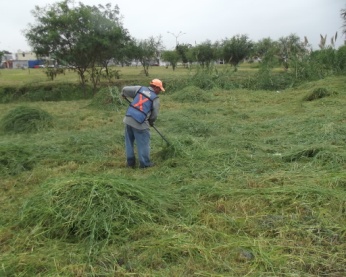 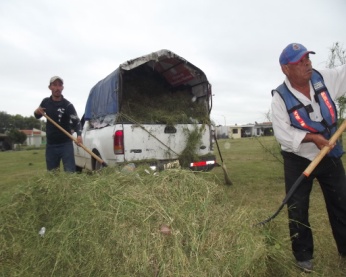 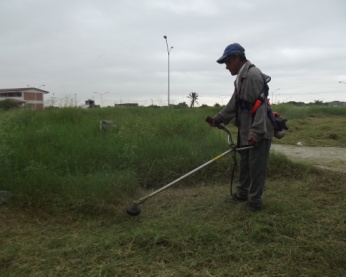 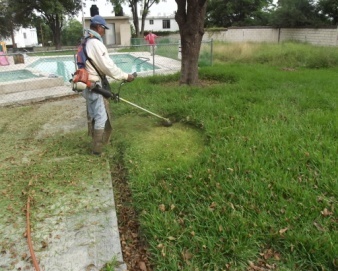 En el mes de Diciembre sobrepasamos el 1,000,000 de mts2 deshierbados, cifra record.
Informe Mensual, Diciembre 2014
Control de Deshierbe Diciembre 2014
Colonias Atendidas

Hacienda Real
Paseo Santa Fe
Héctor Caballero
Héroe de Nacozari
Real de San José
Los Huertos
Valle Sur
Villa Los Arcos
Rehiletes
Residencial Zirándaro
La Escondida
Praderas de San Juan
Vistas del Río
Villas de Oriente
Urbivilla
Arcadia
Santa Mónica 10mo Sector
Paseo del Prado
Portal de San Roque
Avenidas Atendidas

Ave. Acueducto
Ave. Eloy Cavazos
Ave. Teófilo Salinas
Carr. Juárez Apodaca
Carr. San Roque
Carr. San Mateo
Carr. Juárez Guadalupe
Informe Mensual, Diciembre 2014
Control de Evidencia Diciembre 2014
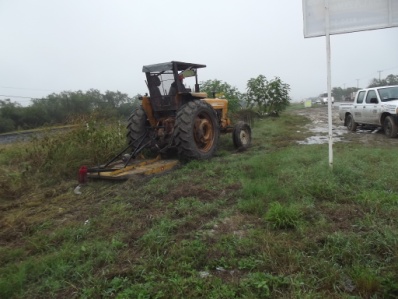 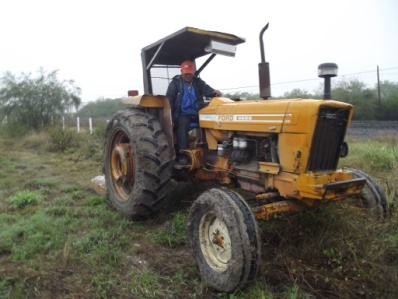 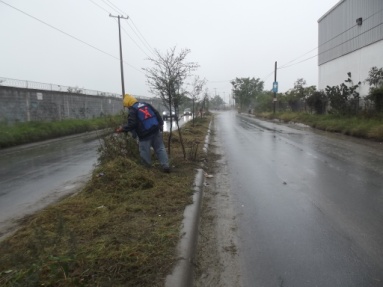 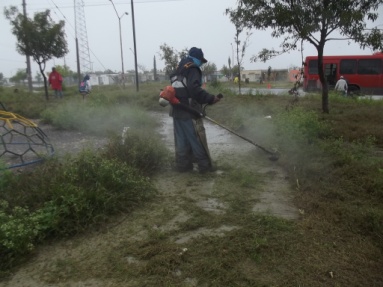 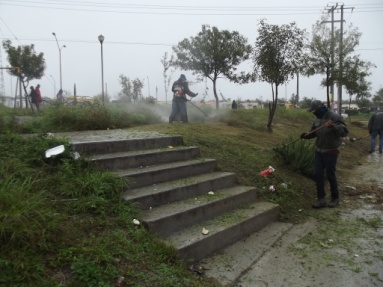 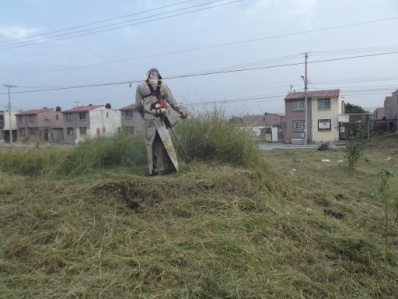 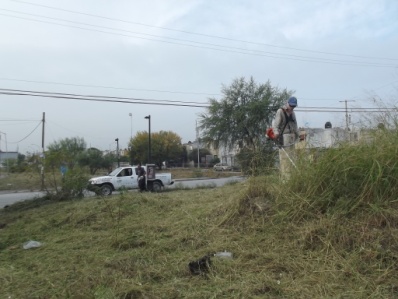 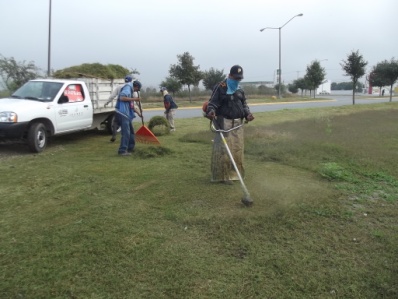 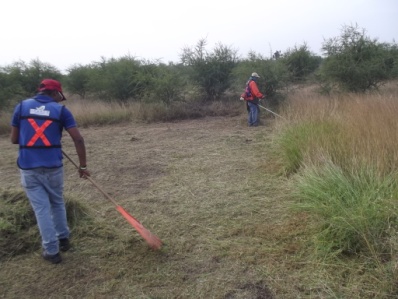 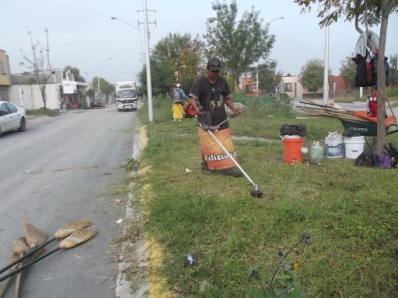 Informe Mensual, Diciembre 2014
Control de Evidencia Diciembre 2014
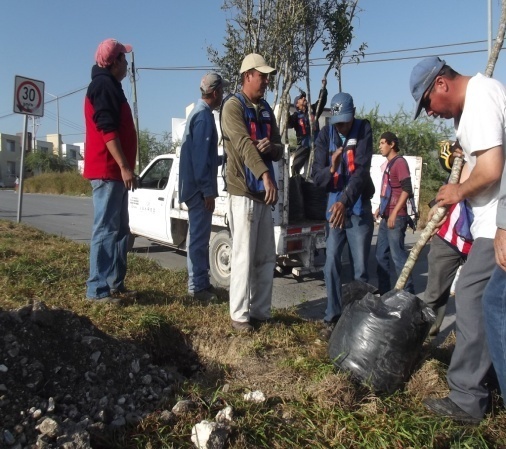 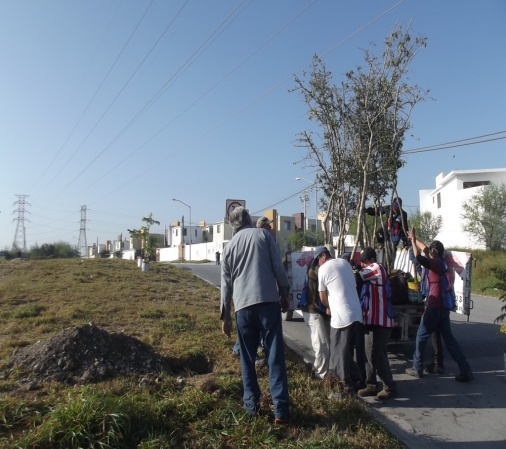 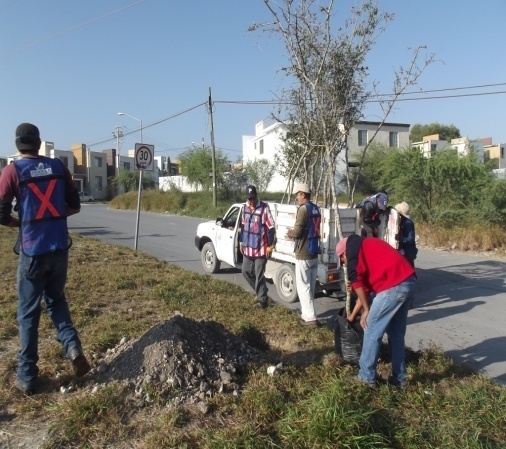 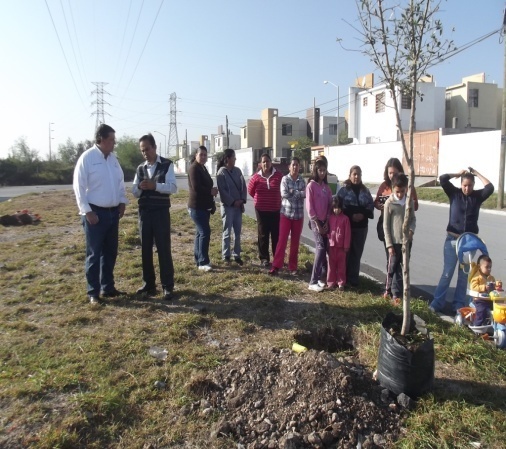 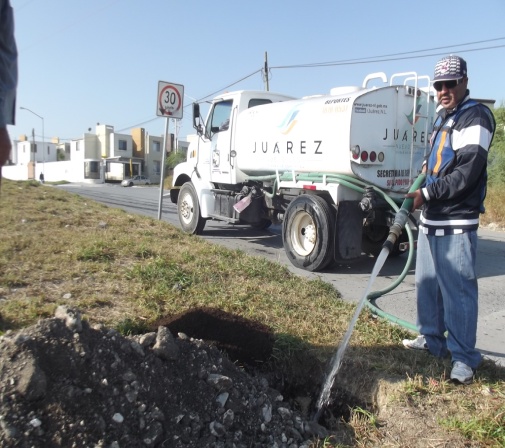 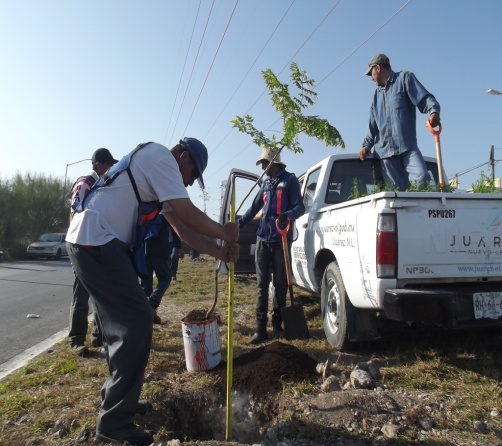 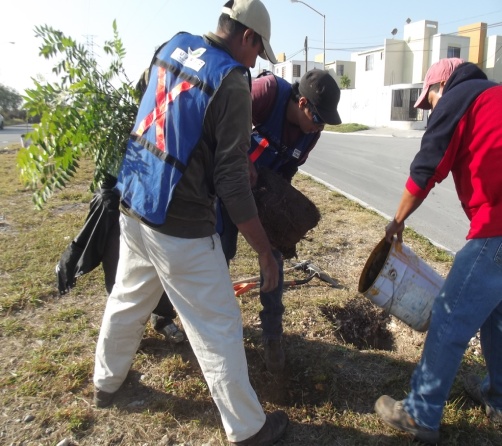 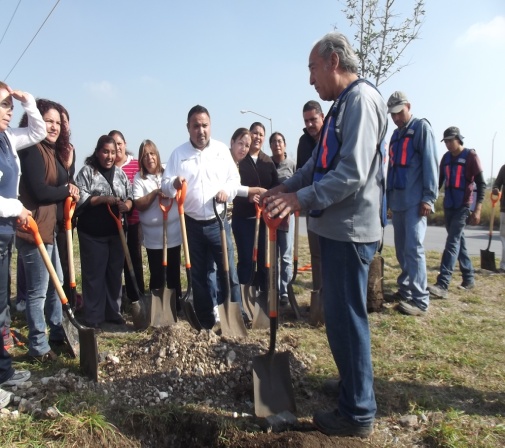 Dirección de Alumbrado
Proyecto de Iluminación.
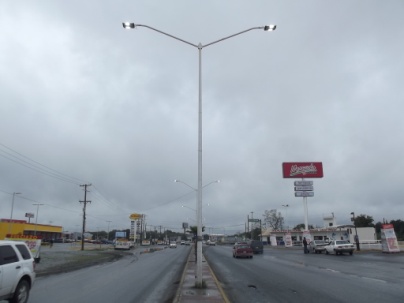 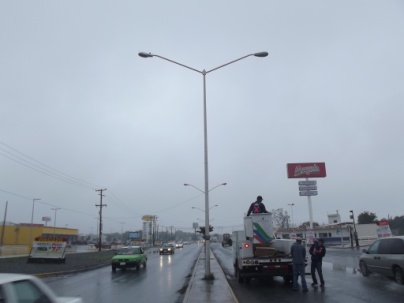 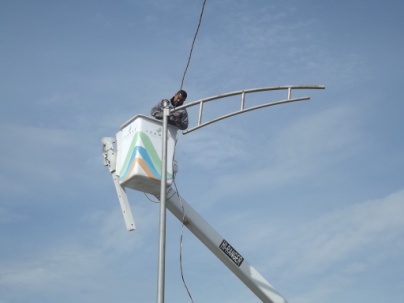 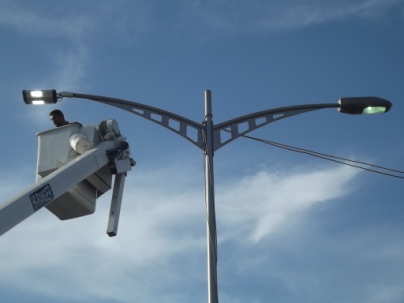 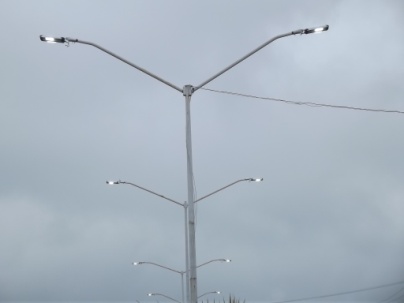 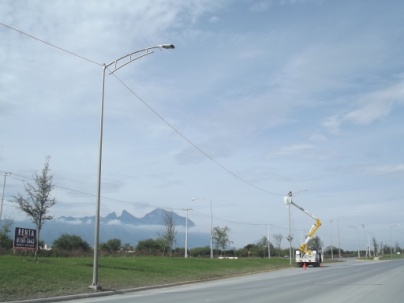 Inicio de Proyecto: Diciembre 2014.
Dirección de Alumbrado
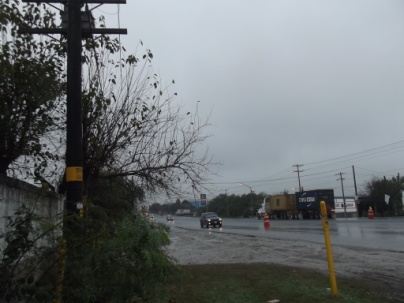 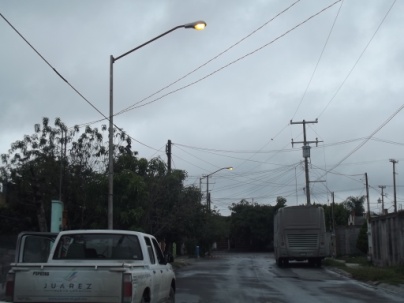 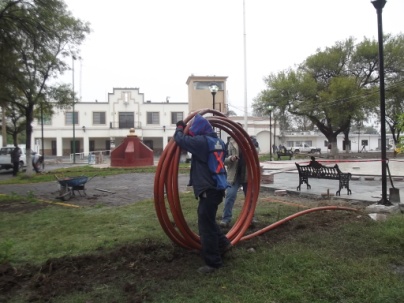 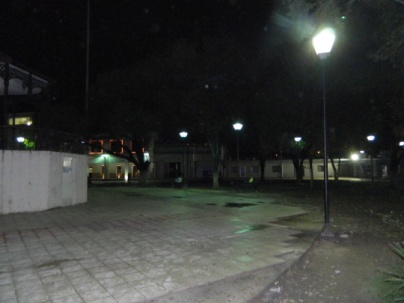 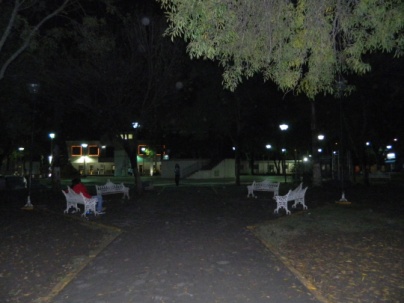 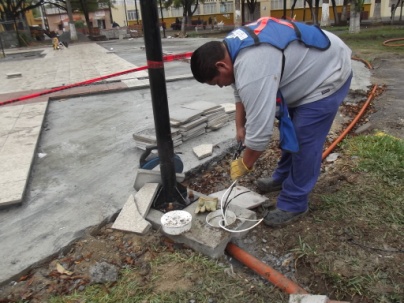 INTECO
Integración Ecológica
Col. Héroes de Nacozari 
Juegos  1 gusano
              1 elefante
              1 cebra
              1 jirafa
              9 Bancas
              1Mesas y bancos
 94 llantas utilizadas
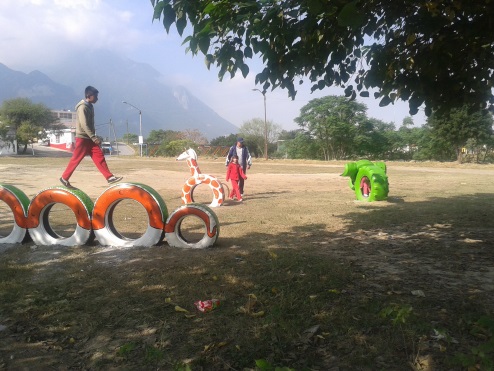 Col. Salvador Chávez
             1 gusano
              1 cebra 
              1 jirafa
              1 Bancas

Trabajo en gradas
Pendiente  95%  
67 llantas utilizadas
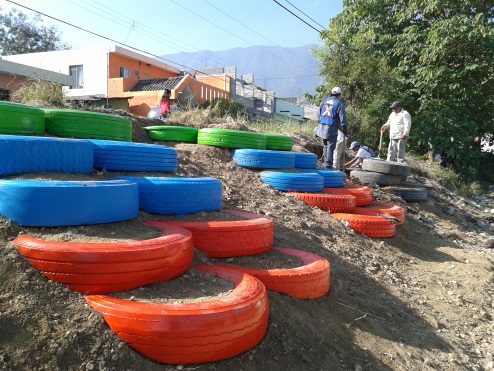 Terminada
Col. Paseo Santa Fe 
               Bancas  
               1 gusano
              2 elefante
              2 cebra               Terminada 
              2 jirafa
              2 Bancas    44  llantas utilizadas
Col. La Coahuila         
             1 gusano
              1 cebra 
              1 elefante
              2 jirafa
              3 Bancas  

       
     Trabajo en  columnas para prohibir el paso 
       77 llantas utilizadas
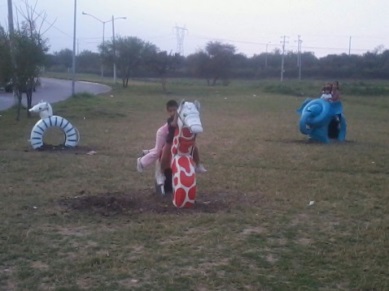 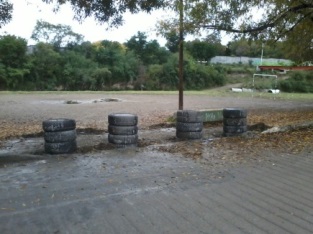 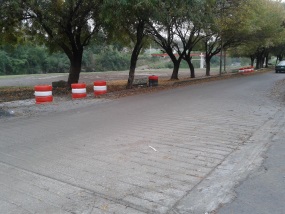 Terminada.
INSTALACIÓN DE BANCAS EN PARADAS DE CAMIÓN :
1 EN VISTAS DE SAN JUAN  (6 llantas)
2 EN LA HECTOR CABALLERO Y ELOY (12 llantas)
Reciclando llantas para cuidar el medio ambiente.